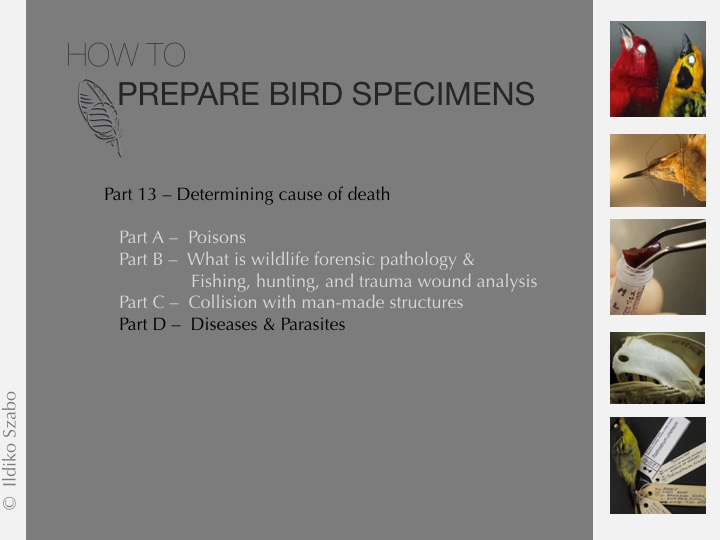 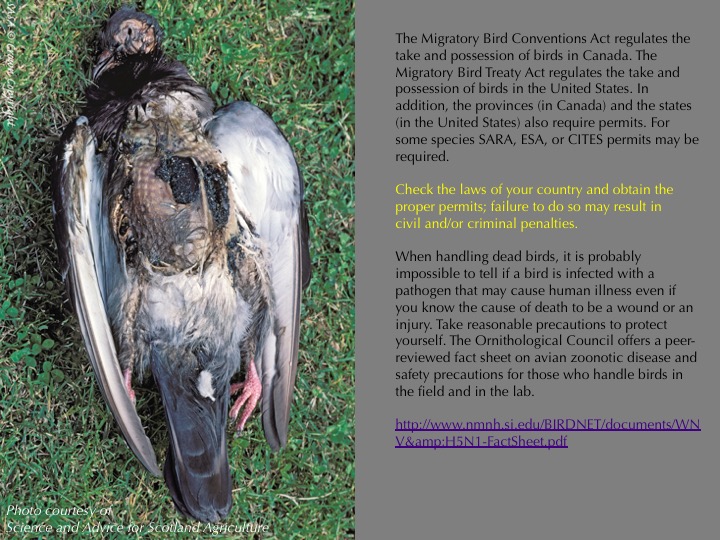 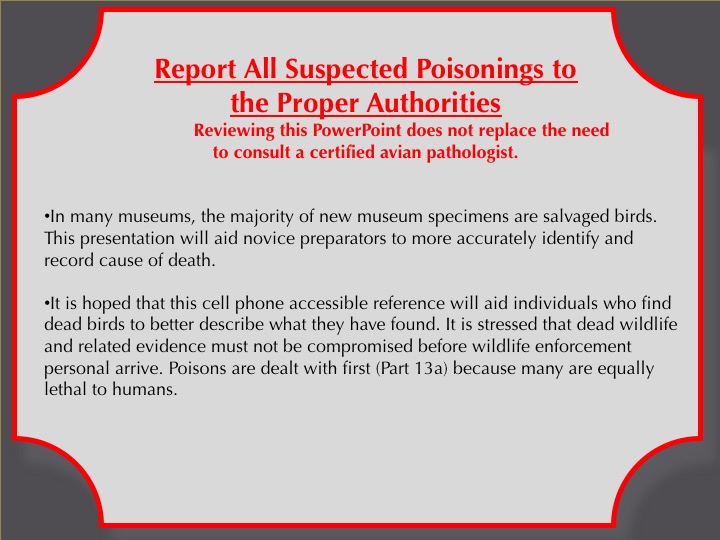 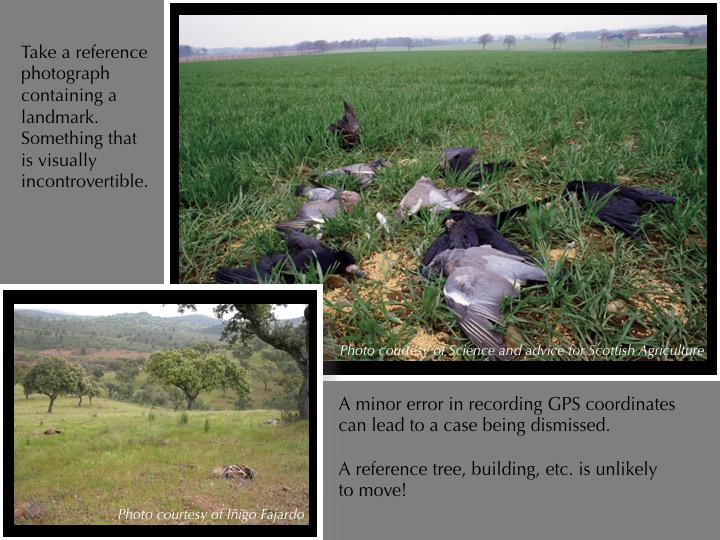 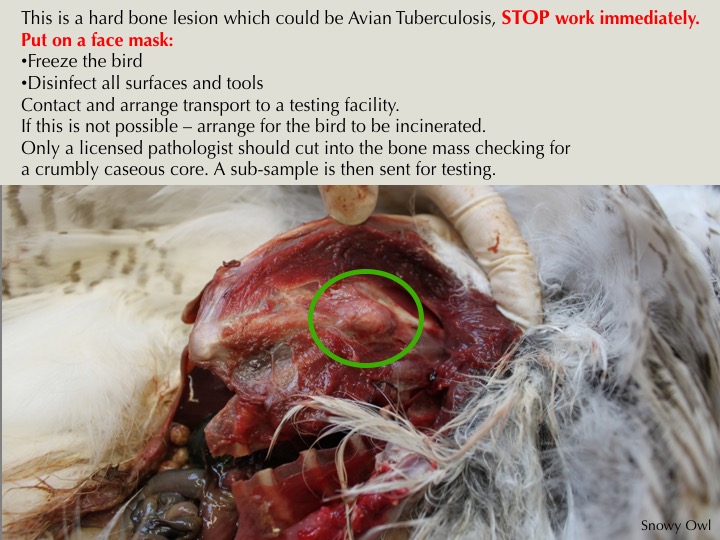 Snowy Owl
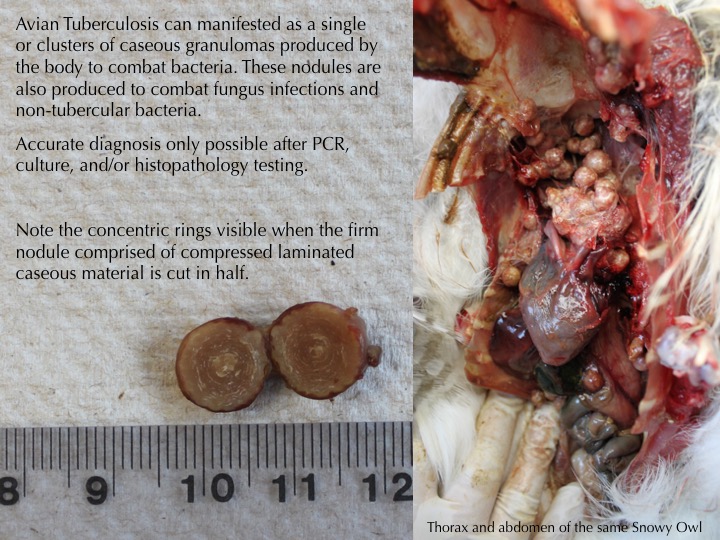 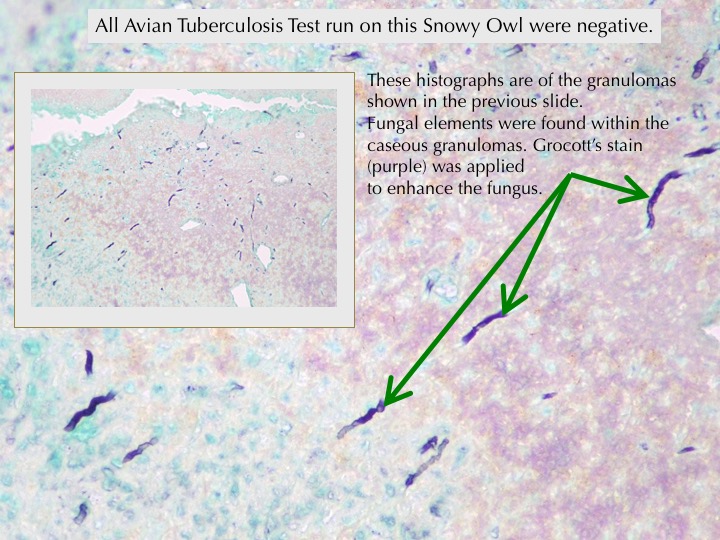 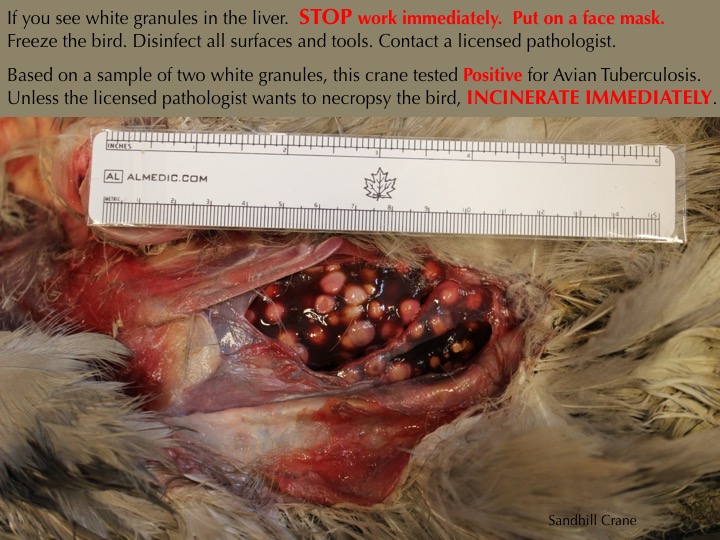 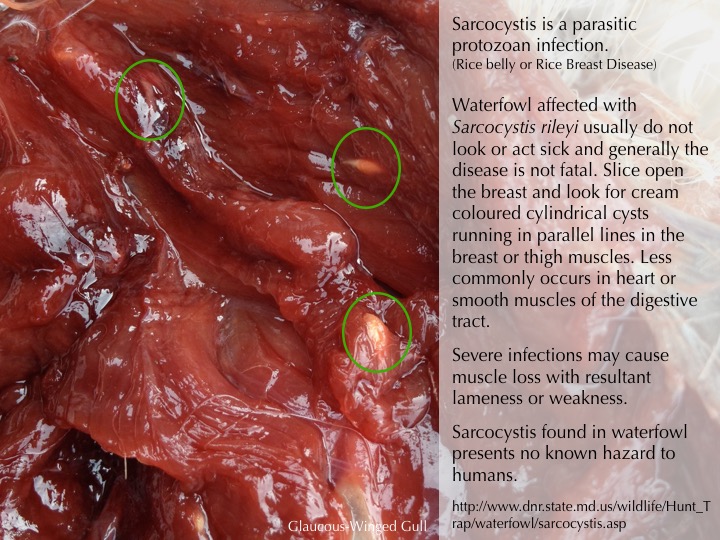 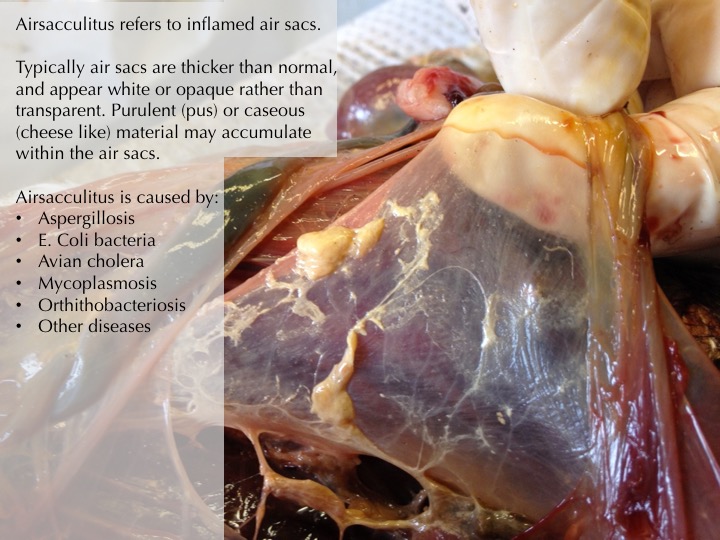 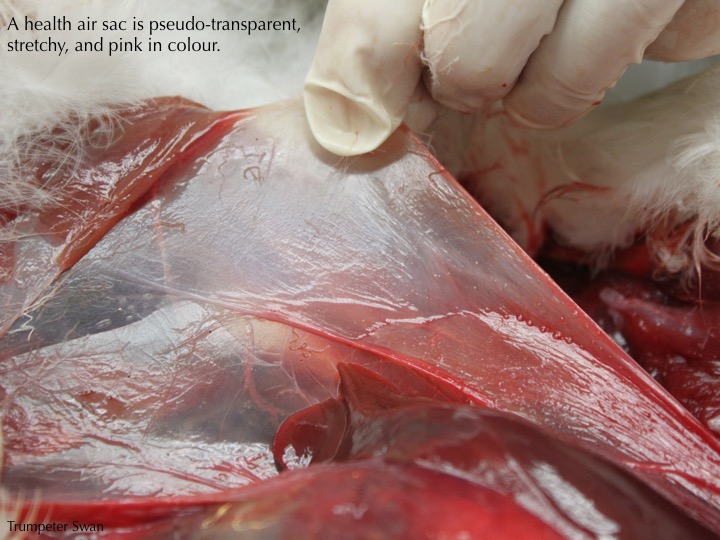 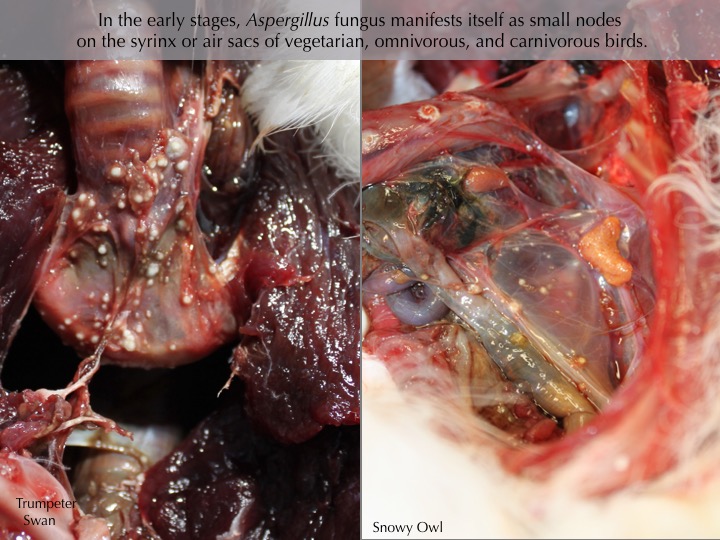 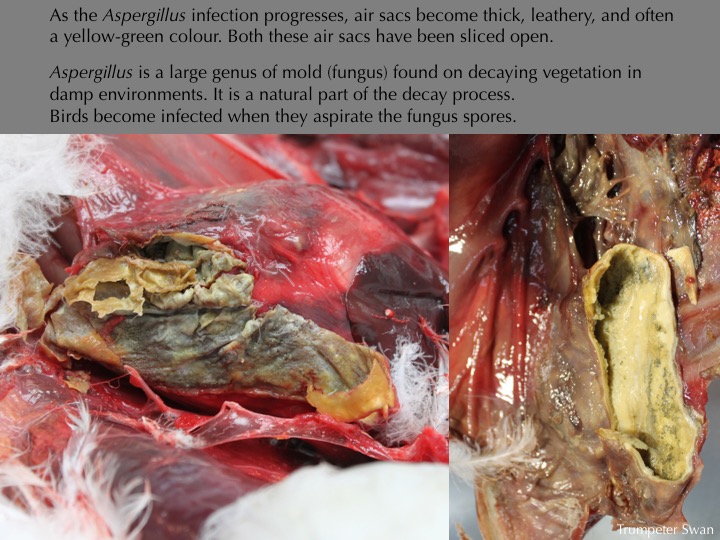 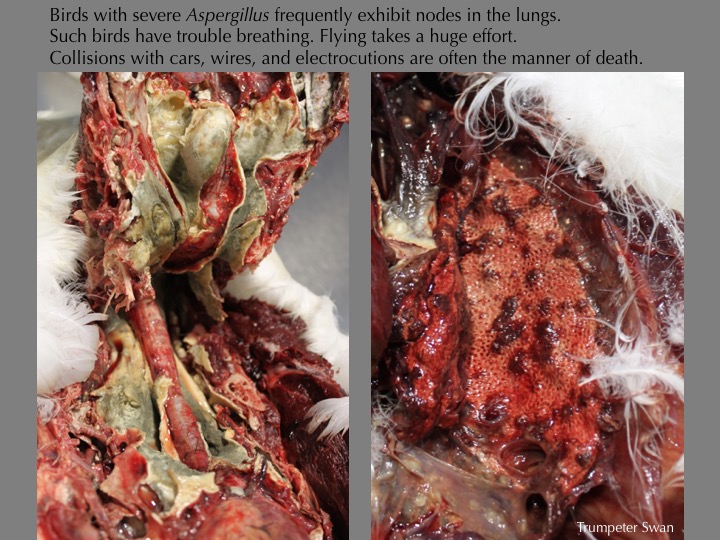 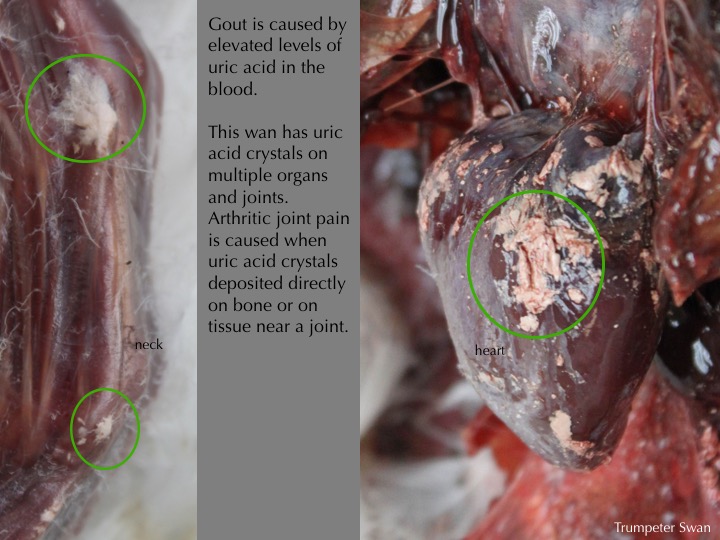 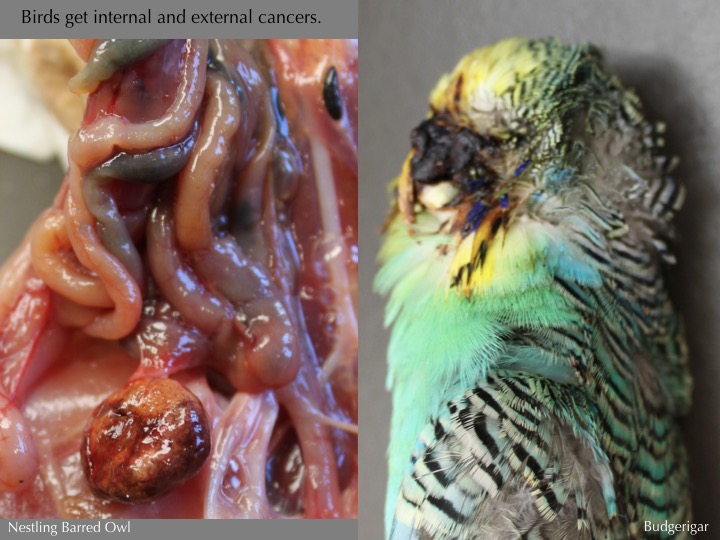 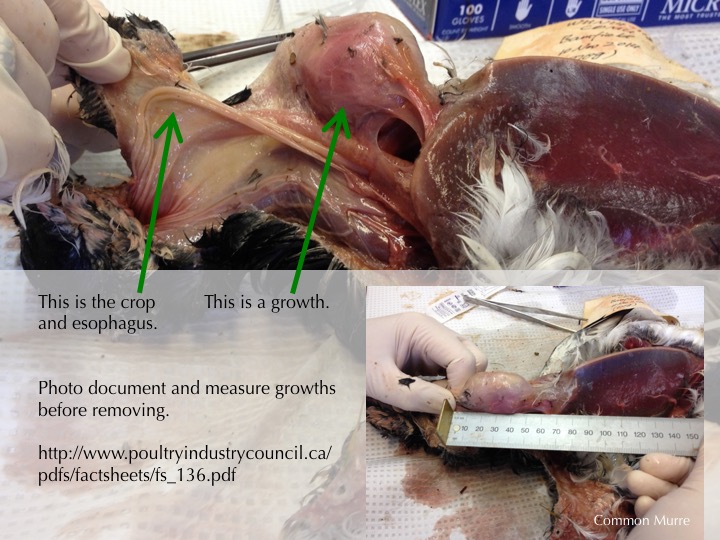 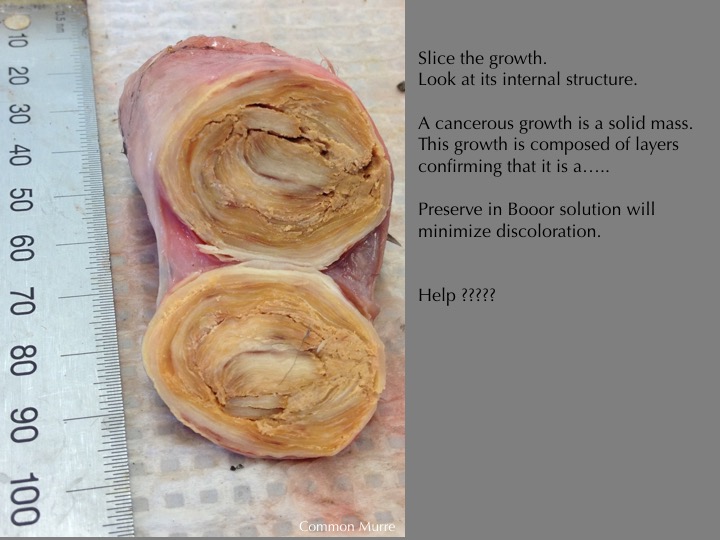 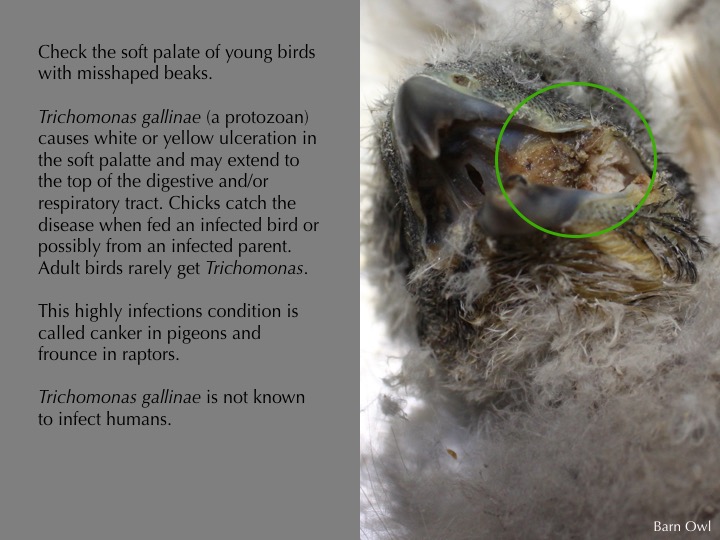 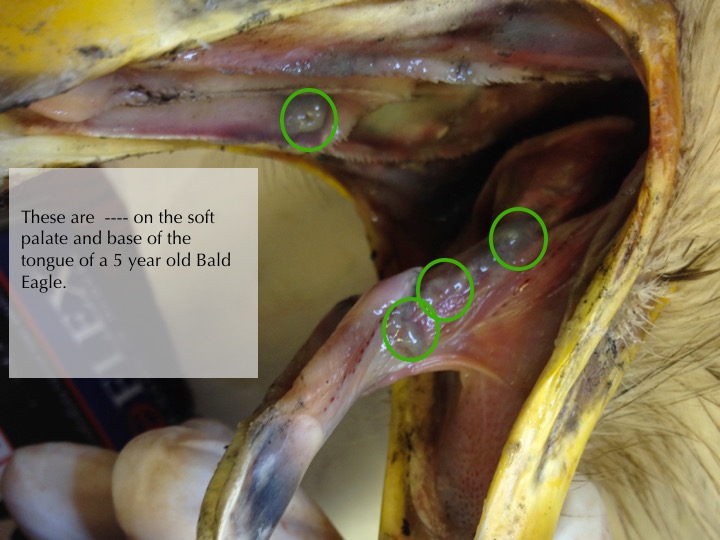 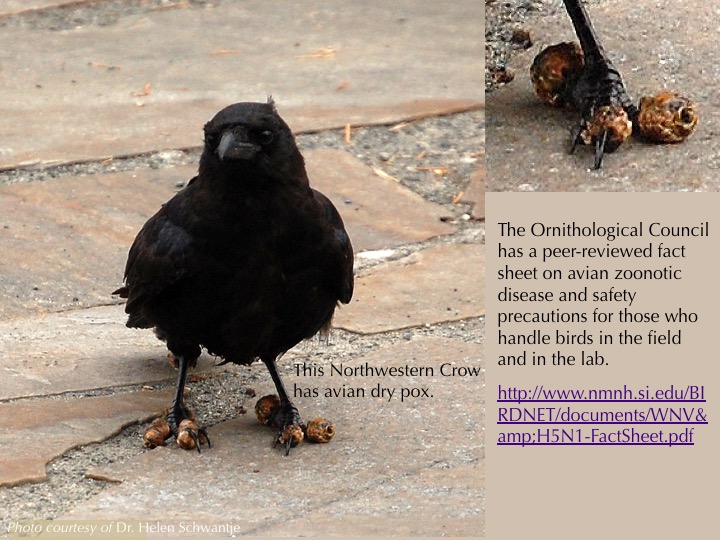 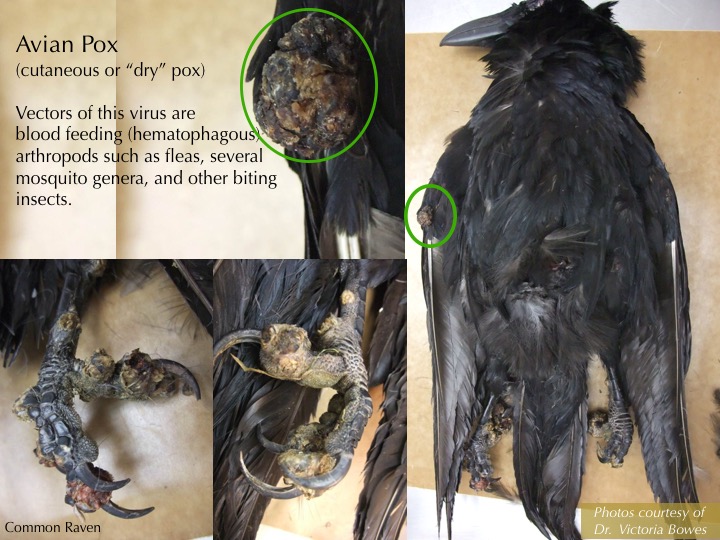 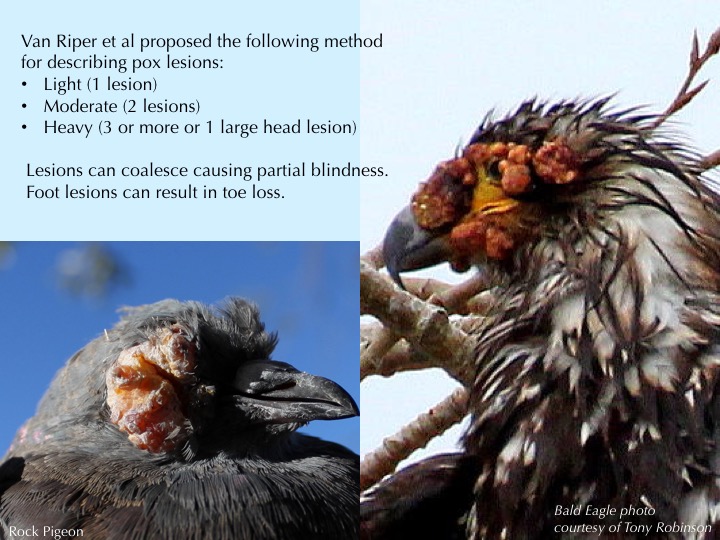 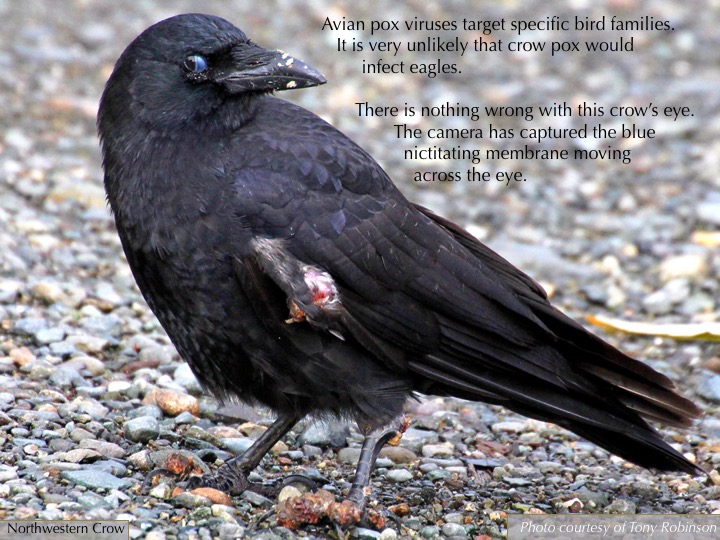 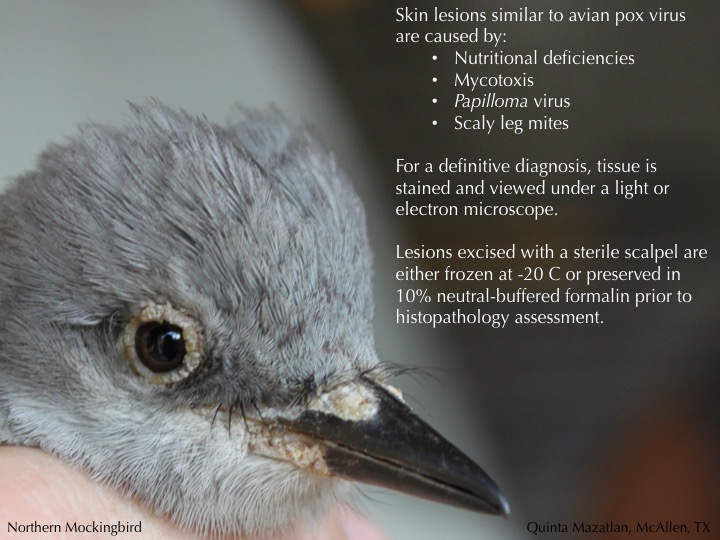 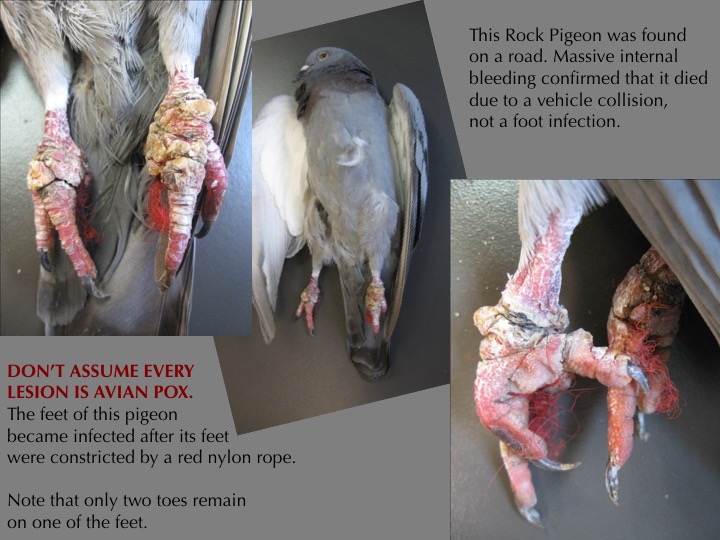 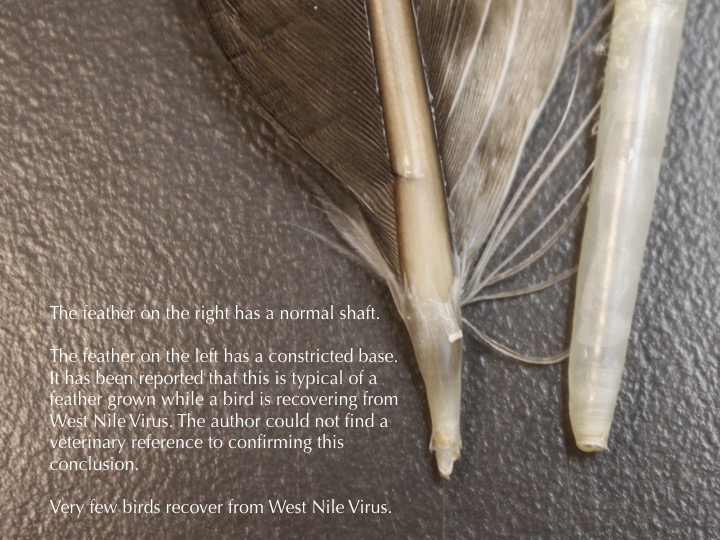 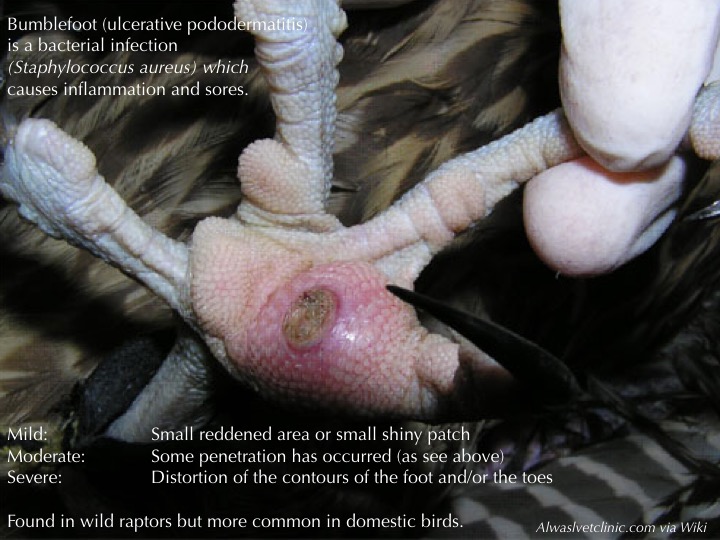 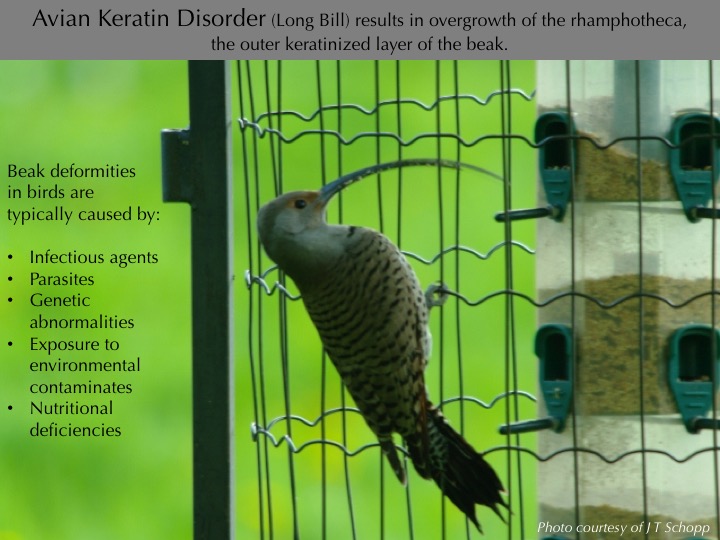 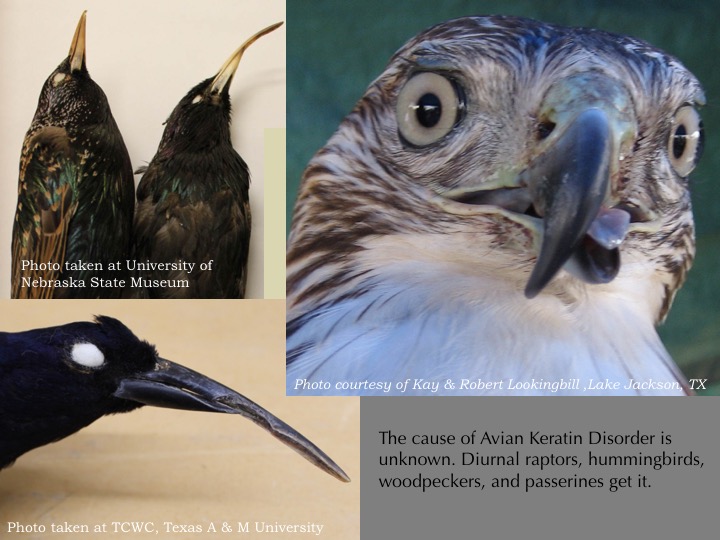 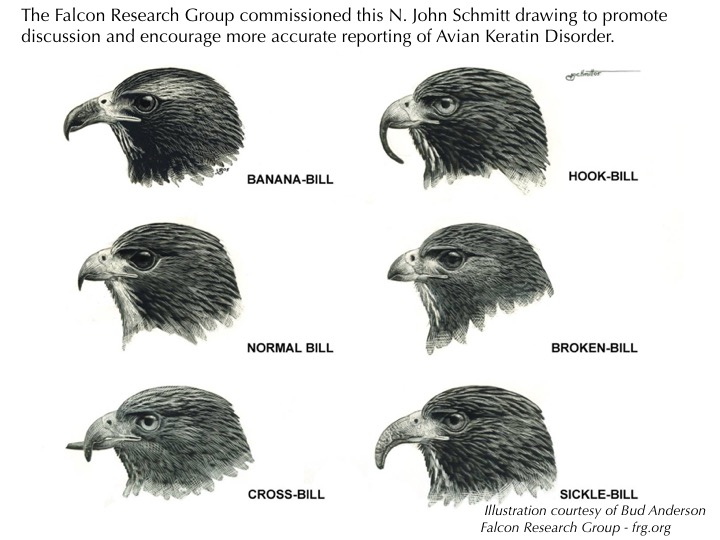 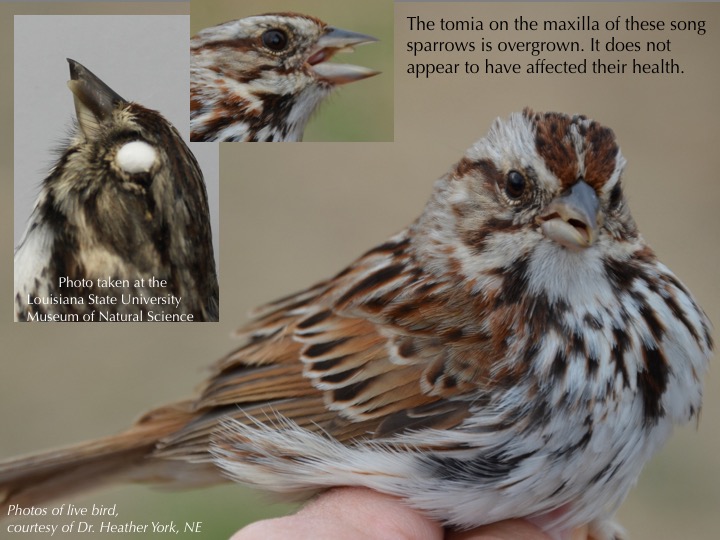 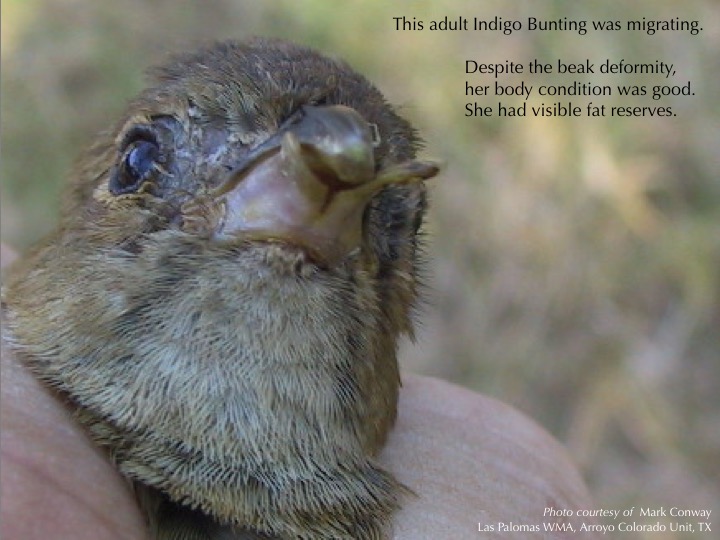 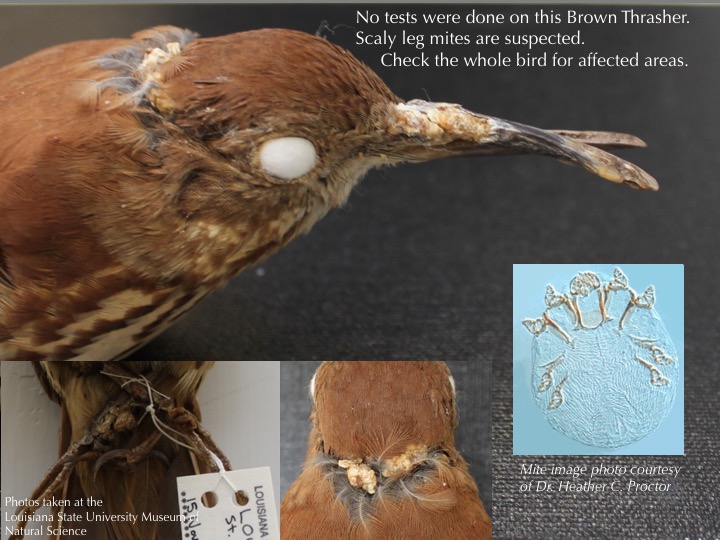 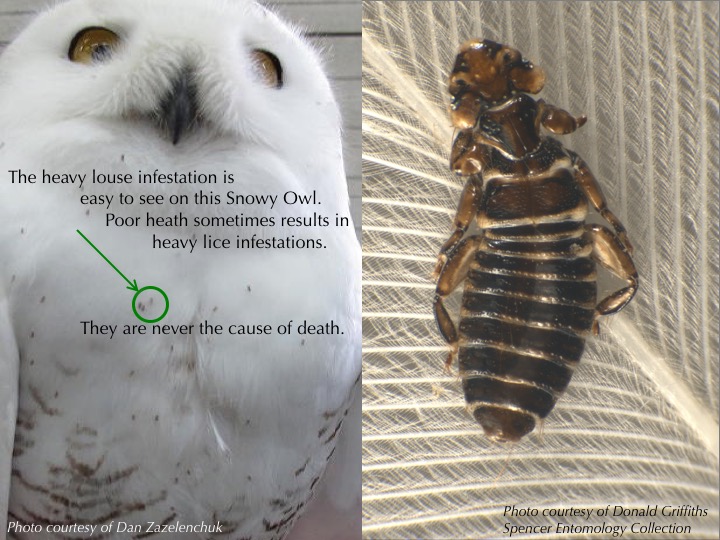 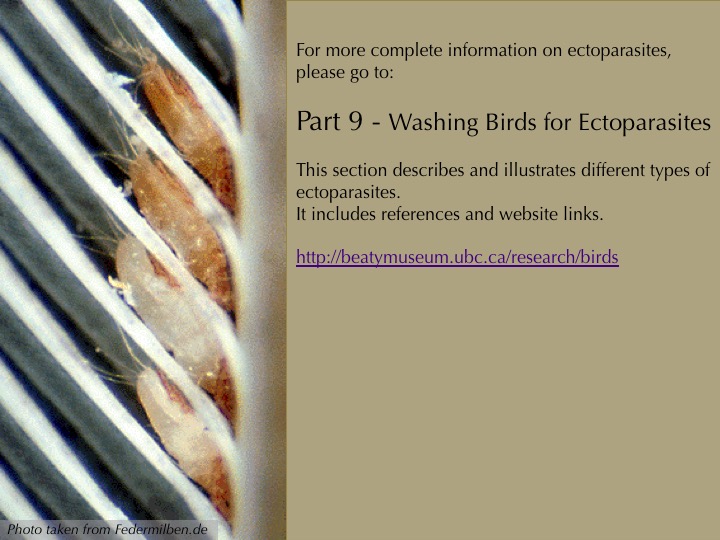 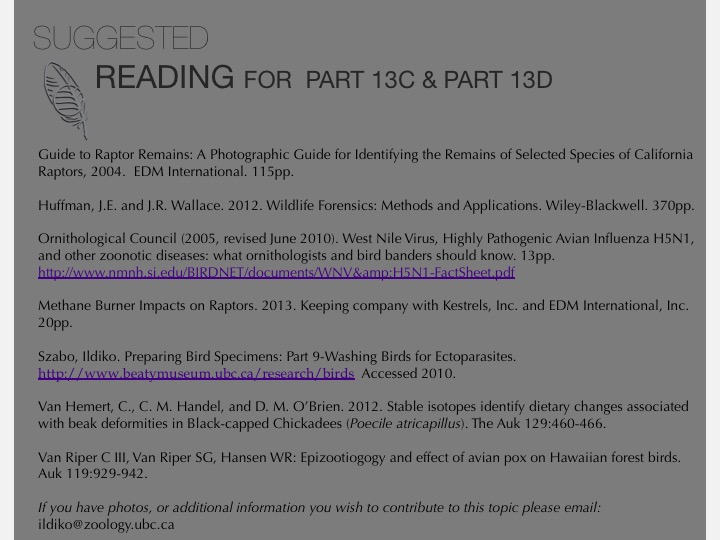 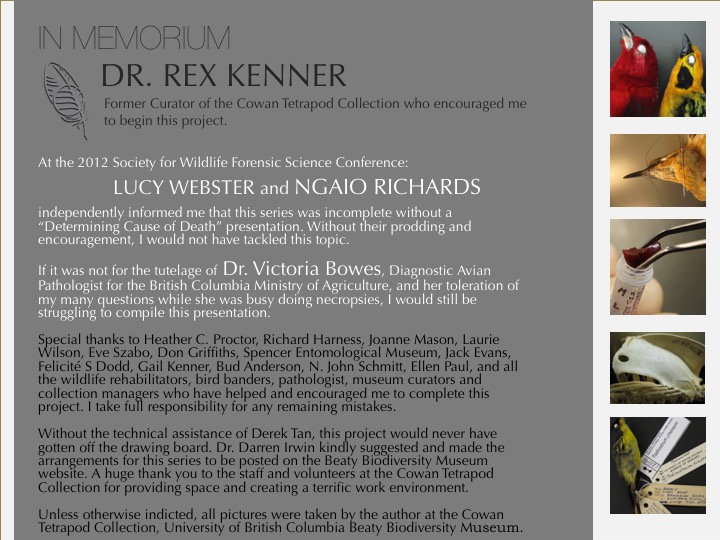 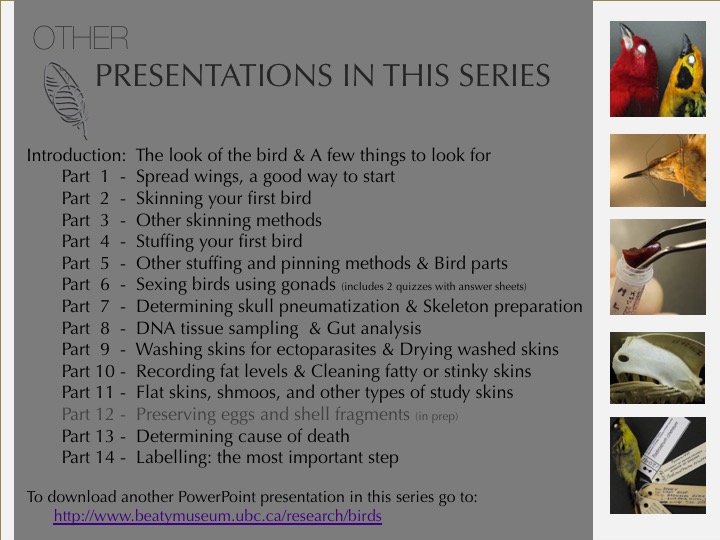